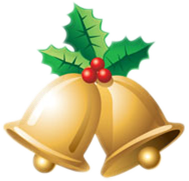 Unit 6  Lesson 3 
I got a football.
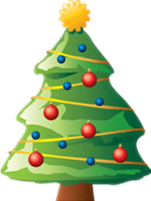 WWW.PPT818.COM
About me:
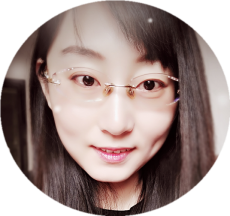 I’m Miss Liu . I’m from Zhaoyuan.  I’m twenty-eight years old. I like travel , reading and singing.
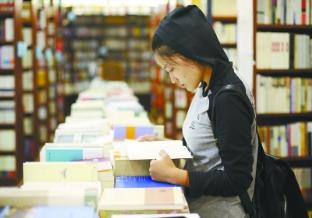 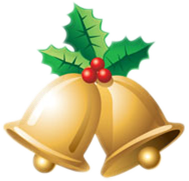 Free talk :
1. Christmas is coming . What will you do at Christmas?
2. If you decorate the Christmas tree. What will you do ?
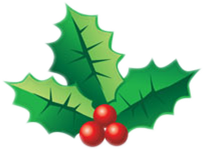 Christmas is coming . What will you do at Christmas?
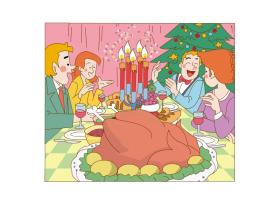 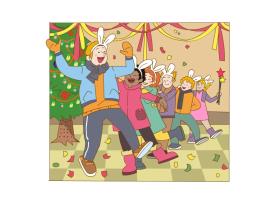 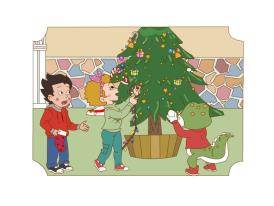 What will you do at Christmas?
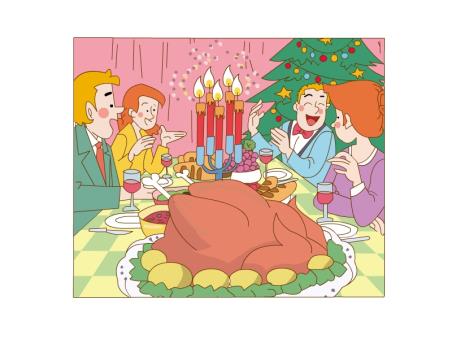 have a big dinner
I will                                      .
What will you do at Christmas?
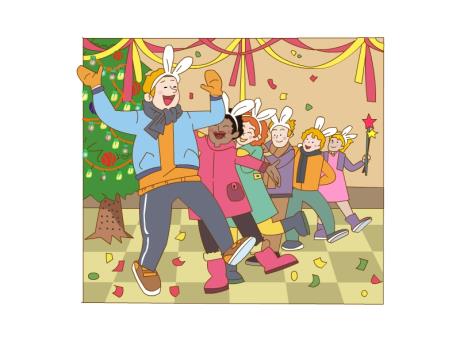 sing Christmas songs
I will                                           .
What will you do at Christmas?
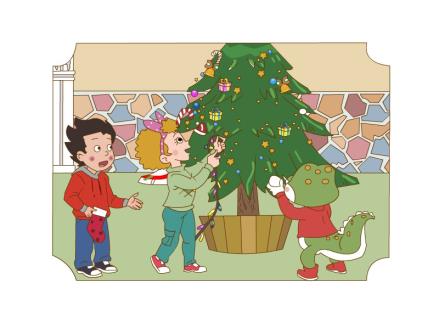 decorate the Christmas tree
I will                                               .
If you decorate the Christmas tree. What will you do ?
I will put the                on the tree .
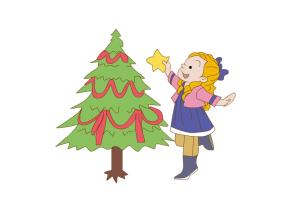 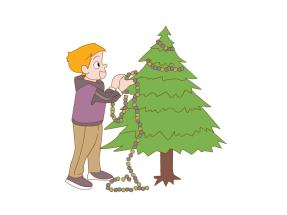 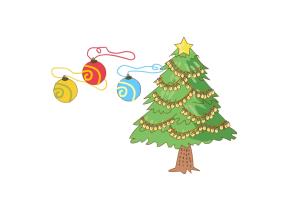 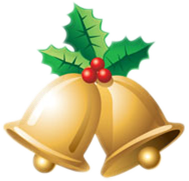 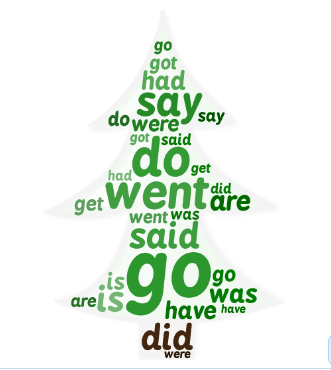 Try to find :
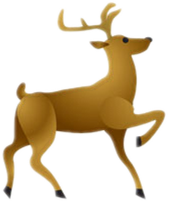 Can you guess ?
Jenny’s home.
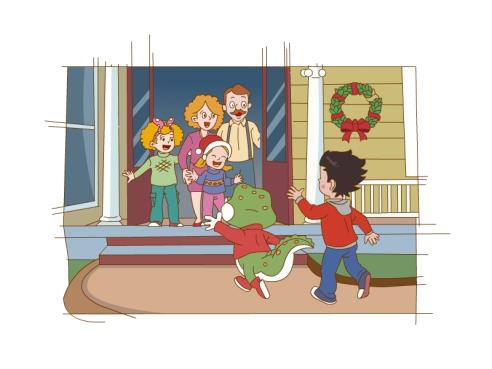 Where did Li Ming and Danny go on Christmas Day ?
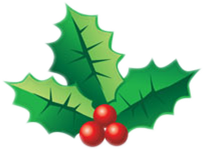 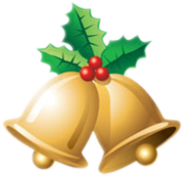 Can you guess ?
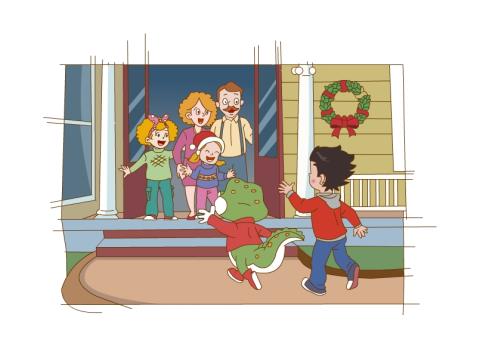 What did they say?
Merry Christmas.
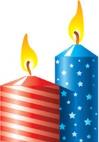 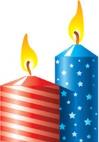 Watch and answer :
1. What were there in the living room ?
2. What were there under the Christmas tree ?
Read  and answer:
1. What were there in the living room ?
2. What were there under the Christmas tree ?
There was a beautiful Christmas tree in the living room . There were many presents under the tree .
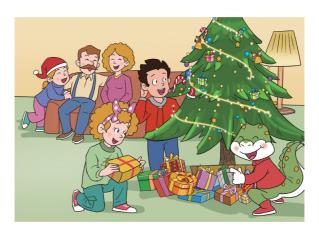 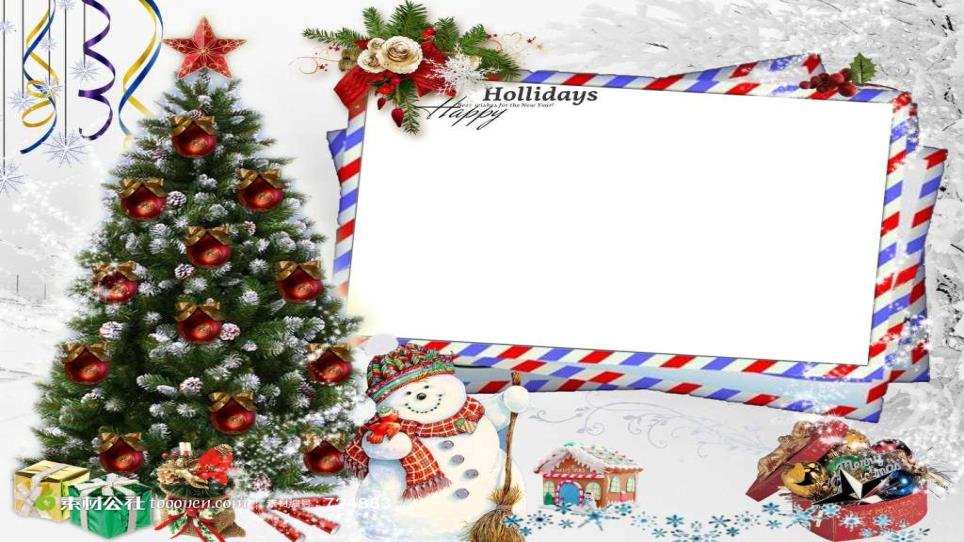 Watch again:
What presents did the children get ?
What presents did the children get ?
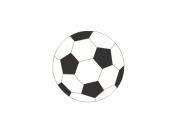 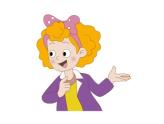 a football
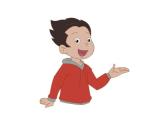 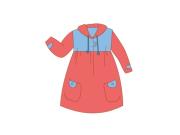 a nice dress
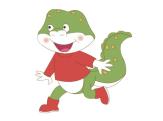 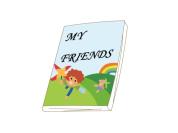 a book about animals
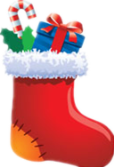 Let’s retell ：
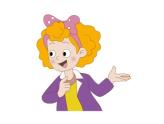 Jenny got a                         .
nice dress
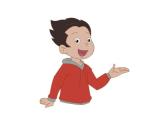 Li Ming got a                                                  .
book about animals
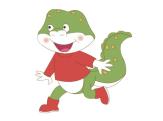 football
Danny got a                            . He played it with his              .  They all                       .
laughed
tail
Listen and answer :
1. What did they do after that ?
2. Did they have a good time ?
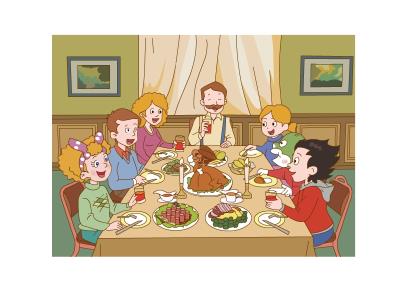 In the evening , they had a big dinner.
They had a wonderful day .
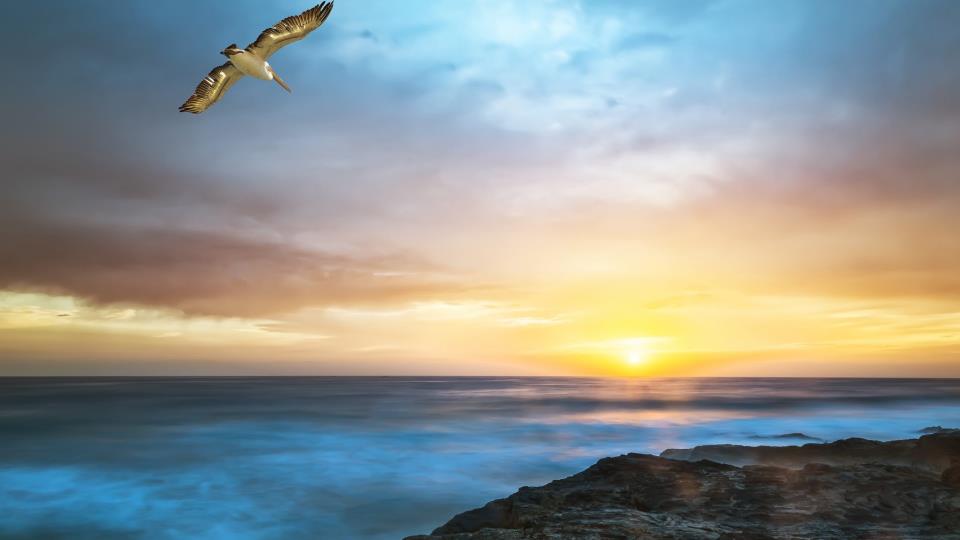 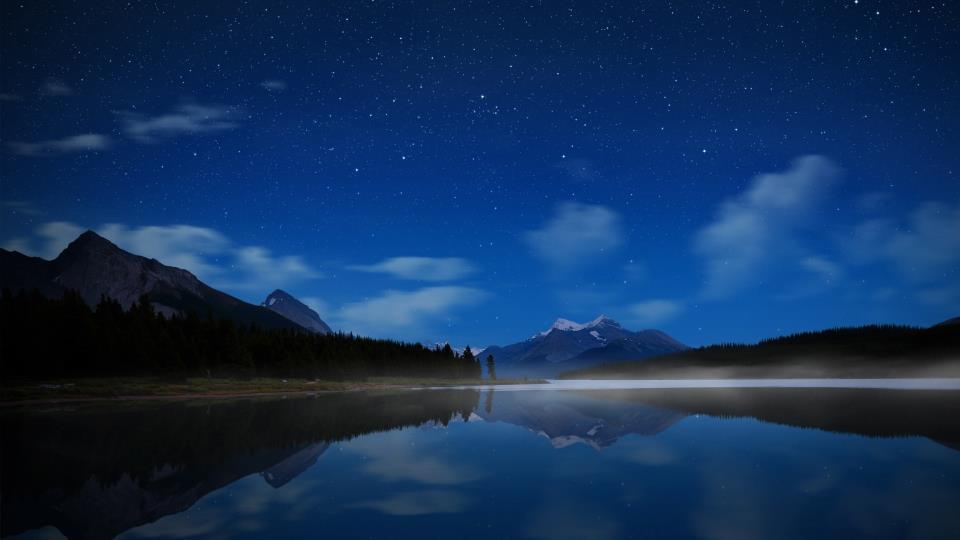 mor
eve
ning
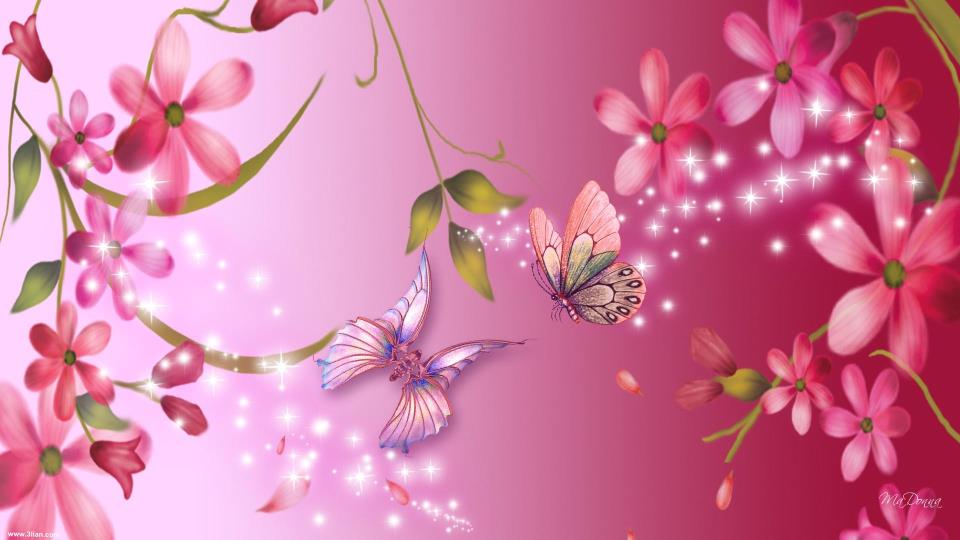 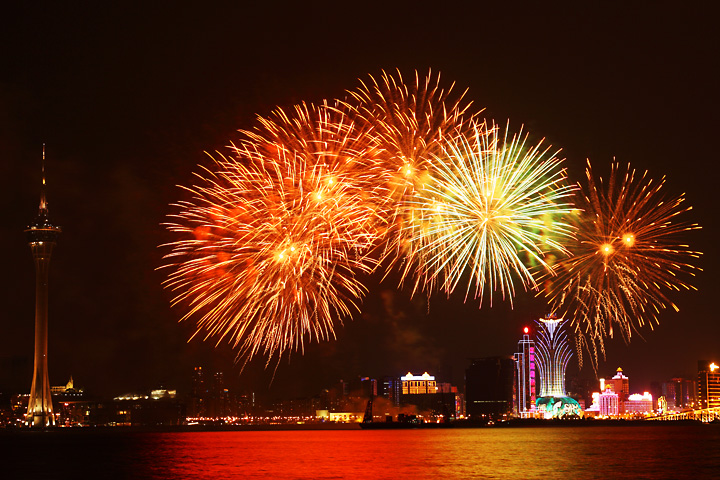 beauti
won
der
ful
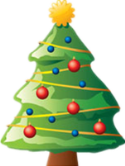 Let’s repeat :
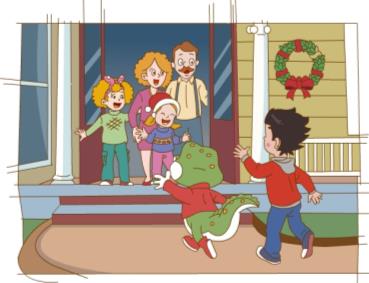 It was Christmas morning .
Li Ming and Danny went to Jenny’s home .
They said “ Merry Christmas ” to Jenny’s family .
Let’s repeat :
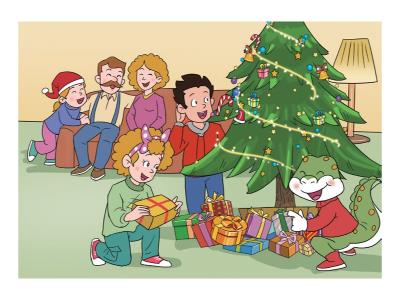 There was a beautiful Christmas tree in the living room .
There were many presents under the tree .
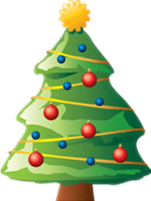 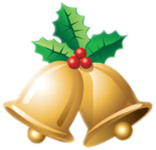 Let’s repeat :
Jenny  got a nice dress .
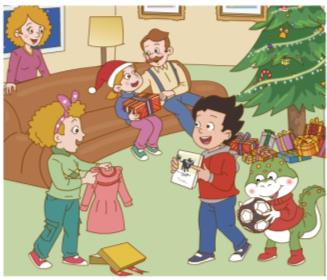 Li Ming got a book about animals .
Danny got a football .
He played it with his tail .
They all laughed .
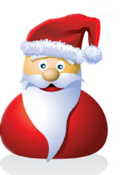 Let’s repeat :
In the evening , they had a big dinner .
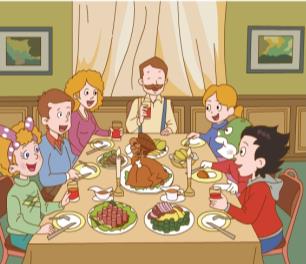 “ It’s so good to have you here today, ” said Jenny’s father .
Everyone had a wonderful day .
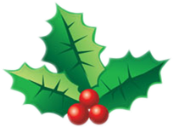 Groupwork :
got
sang
had
went
It was Christmas Day . Li Ming and Danny   
                   to Jenny’s home . They                   Christmas songs . They              nice presents . They                  a big dinner together . They had a wonderful day .
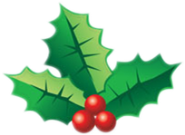 Let’s play :
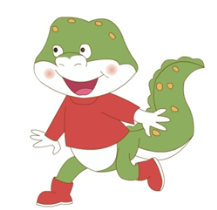 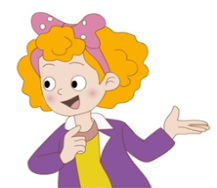 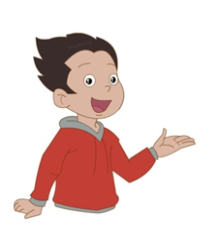 Summary ：
What have you learned in this class ?
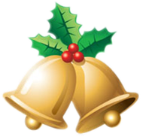 Sharing ：
圣诞节是西方国家一年中最盛大的节日，类似我国过春节。西方人以红、绿、白三色作为圣诞色来装饰，红色的有圣诞花和圣诞蜡烛。绿色的是圣诞树，用杉、柏一类的常青树装饰而成，上面悬挂着五颜六色的彩灯、礼物和纸花。圣诞节是一个分享与团聚的日子，全家人聚在一起，以珍惜和感恩之心感受生活的着喜悦和快乐。
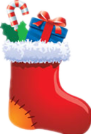 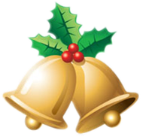 Homework ：
wonderful  went  animals football  said evening got
Sunday      December 25      Sunny
  Today is Christmas Day . I           to Jenny’s home with Li Ming . We             “ Merry Christmas ” to Jenny’s family . There were many presents under the Christmas tree . Li Ming           a book about                    .  I got 
a                  . I played it with my tail . In the                  , we had a big dinner . We all had a                      day.
                                             A diary from Danny
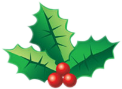